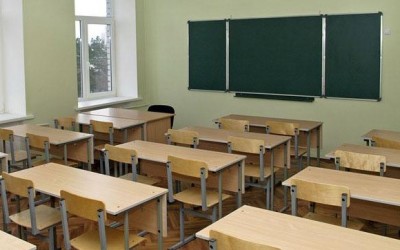 Активізація рефлексії учнів як психолого-педагогічна умова розвитку їх обдарованостіГлинянюк Наталія Василівна, викладач кафедри педагогіки та психології Івано-Франківського ОІППО
1
«дитяча обдарованість» як потенціал особистості, що притаманне кожній дитині
 ≠ 
«обдарована дитина» позначає якусь вийнятковість.
2
Розвиток обдарованості як потенціалу - процес активної самозміни
А
самозміна відбувається всередині завдяки механізму рефлексії – зверненню людини до свого внутрішнього світу
Активізація рефлексії учнясприяє розвитку його обдарованості як:
суб’єкта міжособистісної взаємодії, 
творчого суб’єкта будь-якої діяльності, 
суб’єкта самопізнання і особистісного саморозвитку, 
суб’єкта навчання зокрема.
Рефлексія - механізм засвоєння, умова появи в індивіда нових способів діяльності і нових спроможностей (Г. Щедровицький )Для цього індивід:
перестає виконувати практичні дії
відходить вбік за межі простору цієї діяльності і починає дивитися на неї збоку,
власна діяльність індивіда стає предметом його ж спеціального дослідження (мислить про мислення)
індивід бачить цю діяльність по-новому, аналізує, виводить нові алгоритми дій
процесом становлення рефлексивної позиції учня, можна і потрібно управляти!
створивши для цього «рефлексивний простір
Ключова ознака умов, що сприяють активізації рефлексії учнів
рефлексія починається з того моменту, коли фіксується деяке "незнання", з'являється "знання про незнання» - проблема.

Далі - “хочу знати…” (цілепокладання)
Способи, що сприяють активізації рефлексії учнів
Культивування сумніву і критики. 
Моделювання.
Розгляду об’єкта через суб’єкт. 
Розгляду дійсності чи її частини з різних позицій
Практикування звітності. 
Звернення до досвіду дітей. 
Зв’язування несумісного.
Відмови вчителя від ролі оцінювача.
Ваші авторські
Як особистість людина змінюється в процесі рефлексії
а 

зовнішнє середовище не впливає напряму - тільки через рефлексію
«Саме інтелігентній людині не дають спокою його власна «малокультурність», примітивна недиференційованість, слабке усвідомлення безумовної цінності істини і помилка морального судження» 
(М. Бердяєв)